E
x
P
t
James Watt & the unit of power
James Watt was a mechanical engineer and inventor. It was while he was making instruments at Glasgow University that he became fascinated by the early steam engine. He developed the engine to be more powerful and more efficient. However, his early attempts to commercialise his invention were fruitless when his partner went bankrupt.
Matthew Boulton, the Birmingham entrepreneur, became Watt’s new partner in the Boulton and Watt company in 1776.  Together they patented the most successful invention that powered the industrial revolution across the world.  Birmingham became known as the ‘workshop of the world’ and the steam engines were made at the Soho Foundry there. 
Watt adopted the concept of horsepower and subscribed that definition to other engines, consequently, his name is given to the SI unit of power, a watt.
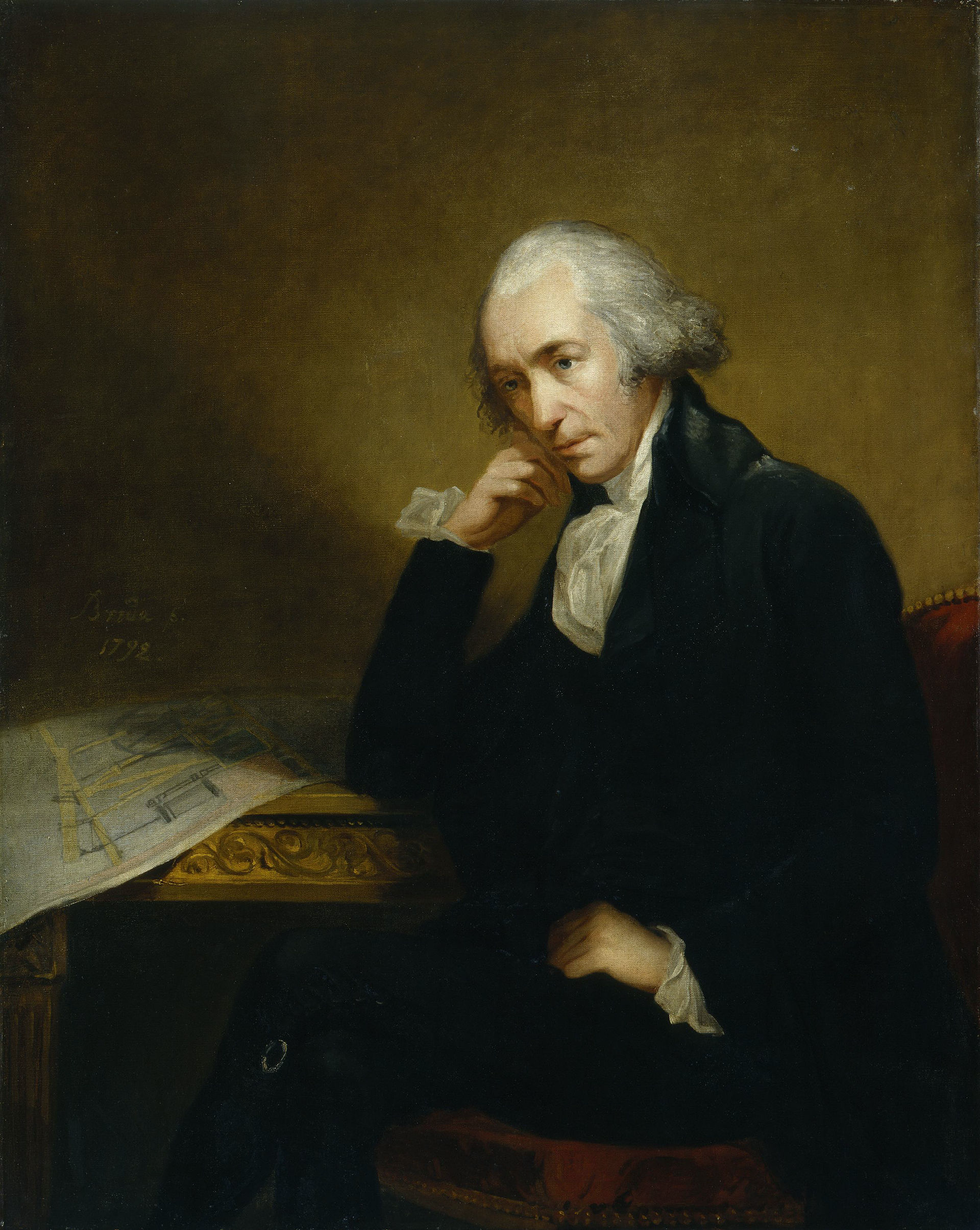 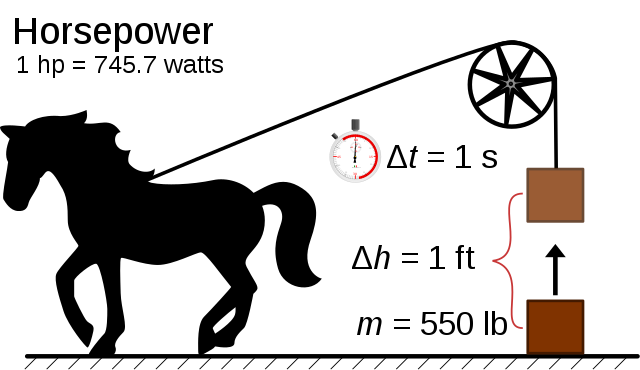 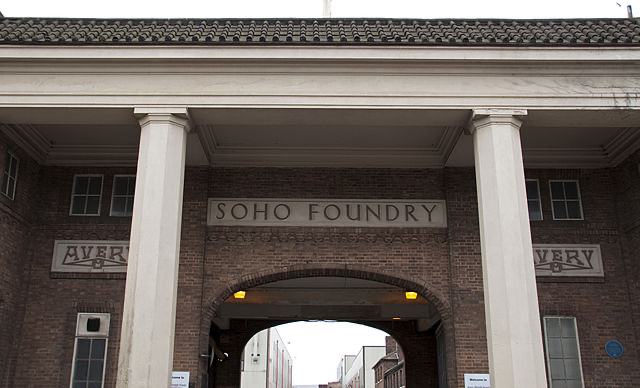 Power is the amount of energy transferred  or work done per second.
Power  =
       
(watts, W)
energy transferred to an appliance, E (joules, J)

time taken for energy to be transferred, t (seconds, s)
E 

 t
Gravitational
field strength
10N/kg
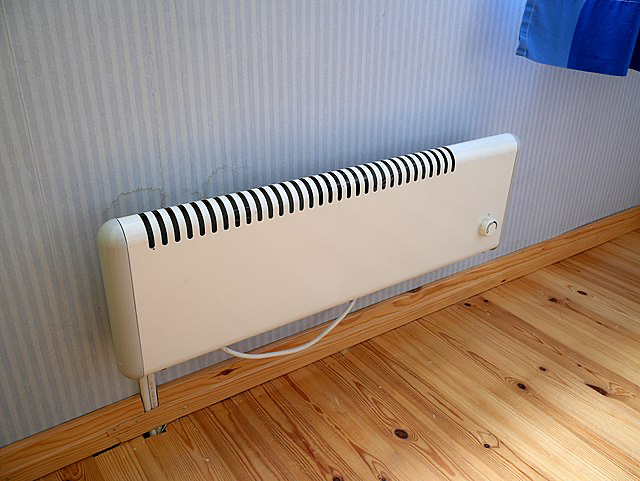 Example:
An electrical heater uses 600,000J of energy in 5 minutes.  What is its power output?


P   =	                        P   =  

	        
			      =                   2000W

	        	                  =                       2kW
Question:

An electrical heater uses 600,000J of energy in 5 minutes. What is its power output?
600,000 

 300
Practice
Calculate the power of a digger that performs 12000J of work in 6 seconds. __________________________________________________________________________________________________________________________________________________________________________________________
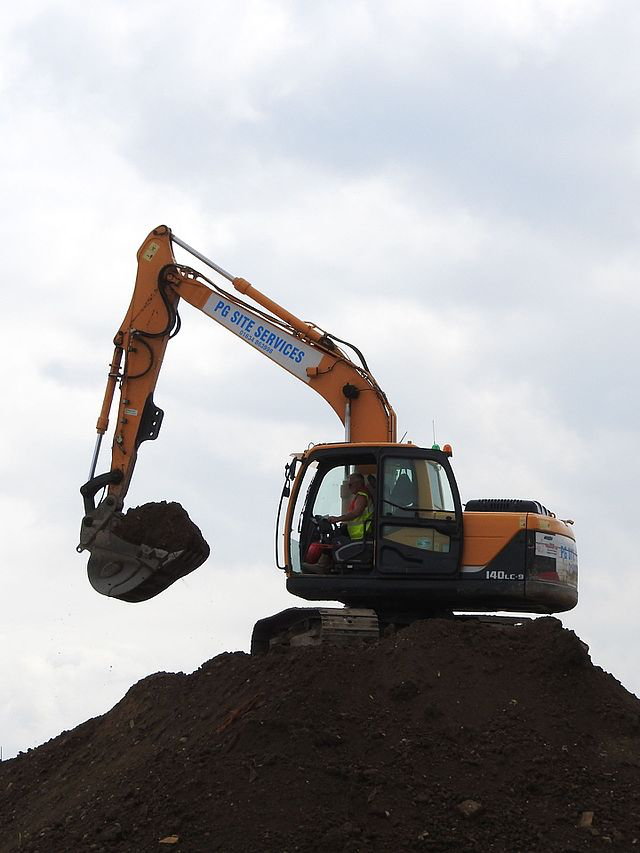 How long does it take a microwave of power 0.2kW to use 10 000J of energy?  ________________________________________________________________________________________________________________________
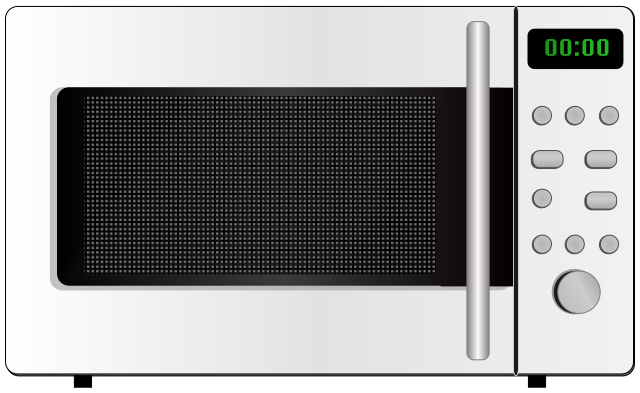 Calculate the work done by a lorry of power 6MW in 2 hours. __________________________________________________________________________________________________________________________________________________________________________________________________________________
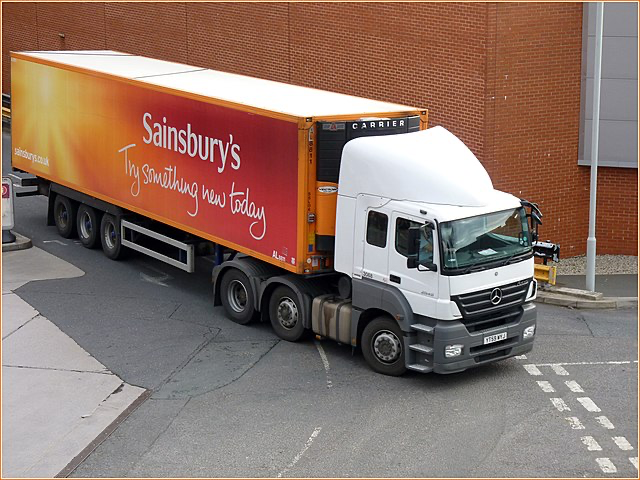 How long does it take an aeroplane of power 900,000W to use 2 800 000J of energy?  ________________________________________________________________________________________________________________________________________________________________
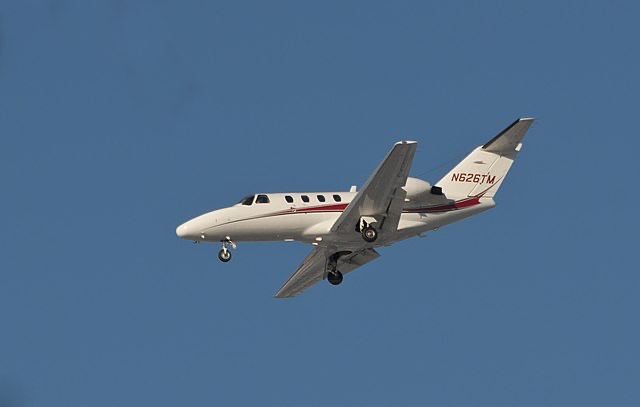 Convert the quantities
Reading examination questions

Always be careful when reading examination questions. Look at the SI units that are written down and what form the solution needs you to record.